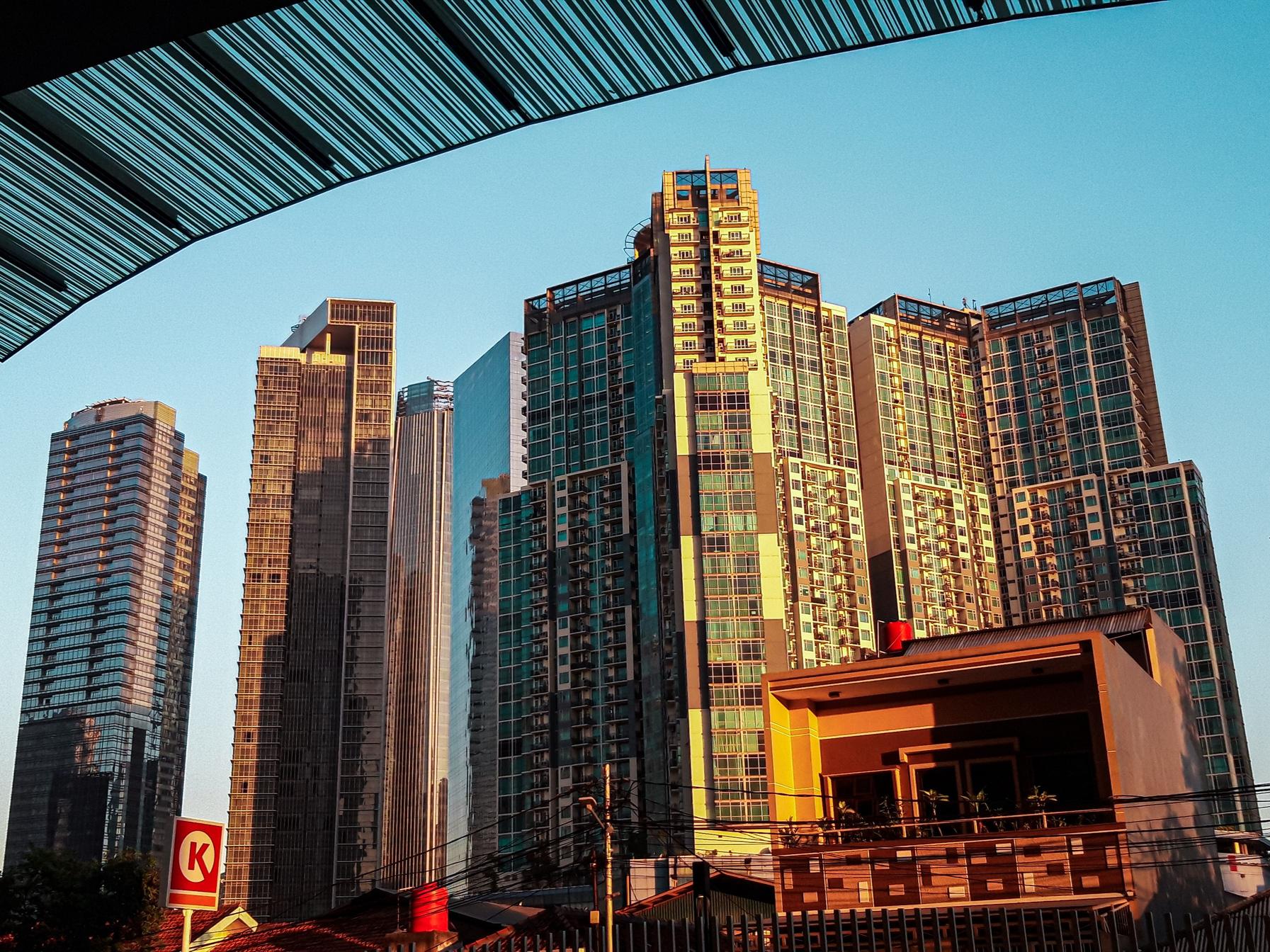 04.05.24
CANVA CORPORATION
STOCKS TRADING
BUSINESS PLAN
OUR COMPANY
Lorem ipsum dolor sit amet, consectetur adipiscing elit, sed do eiusmod tempor incididunt ut labore et dolore magna aliqua. Nunc aliquet bibendum enim facilisis gravida. Placerat duis ultricies lacus sed turpis.
Lorem ipsum dolor sit amet, consectetur adipiscing elit, sed do eiusmod tempor incididunt ut labore et dolore magna aliqua. Nunc aliquet bibendum enim facilisis gravida. Placerat duis ultricies lacus sed turpis.
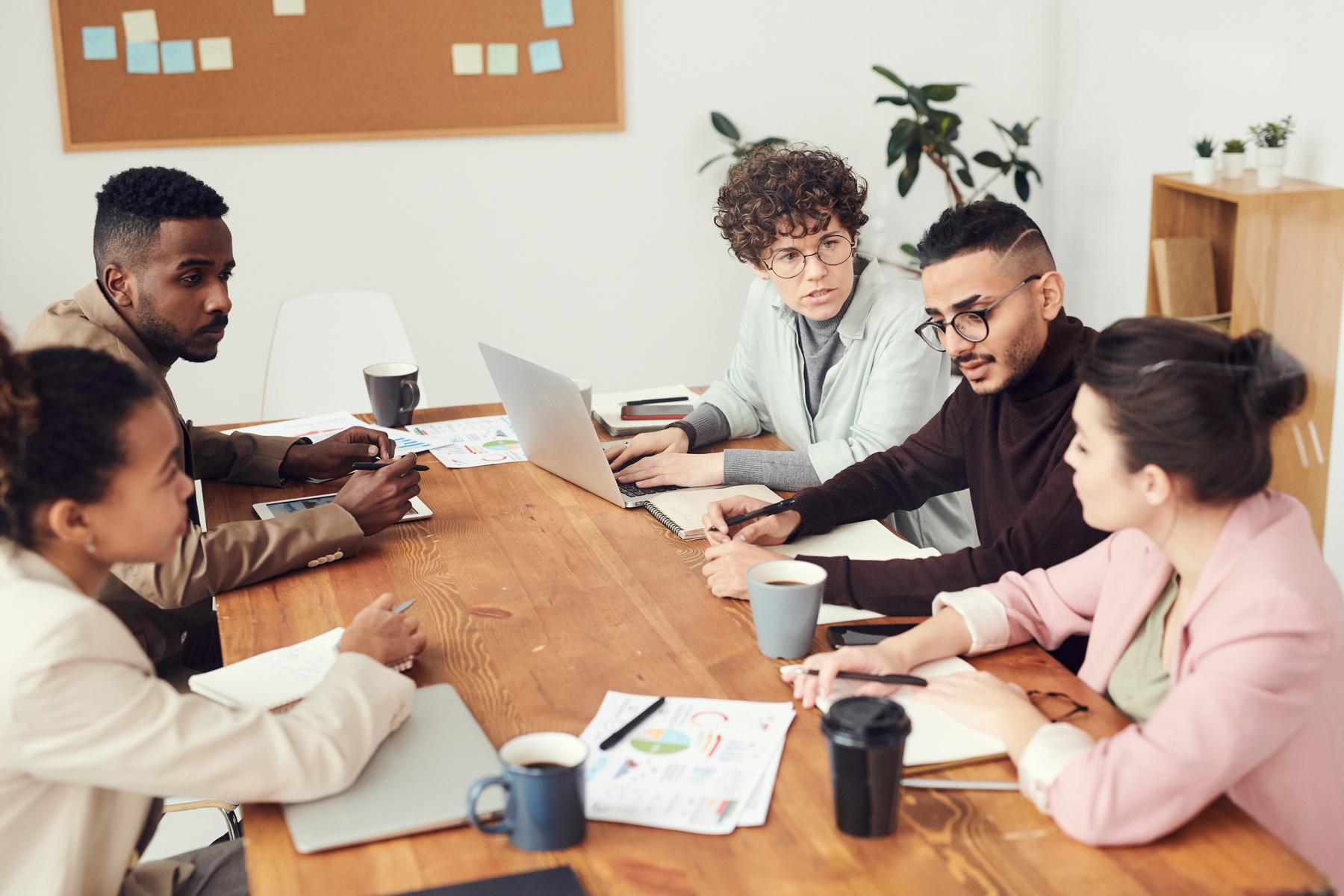 BRIEF HISTORY
Lorem ipsum dolor sit amet, consectetur adipiscing elit, sed do eiusmod tempor incididunt ut labore et dolore magna aliqua. Nunc aliquet bibendum enim facilisis gravida. Placerat duis ultricies lacus sed turpis.
CANVA CORPORATION
WHAT WE DO
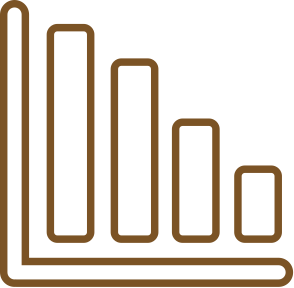 POINT 01
POINT 02
POINT 03
POINT 04
Lorem ipsum dolor sit amet, consectetur adipiscing elit, incididunt ut.
Lorem ipsum dolor sit amet, consectetur adipiscing elit, incididunt ut.
Lorem ipsum dolor sit amet, consectetur adipiscing elit, incididunt ut.
Lorem ipsum dolor sit amet, consectetur adipiscing elit, incididunt ut.
CANVA CORPORATION
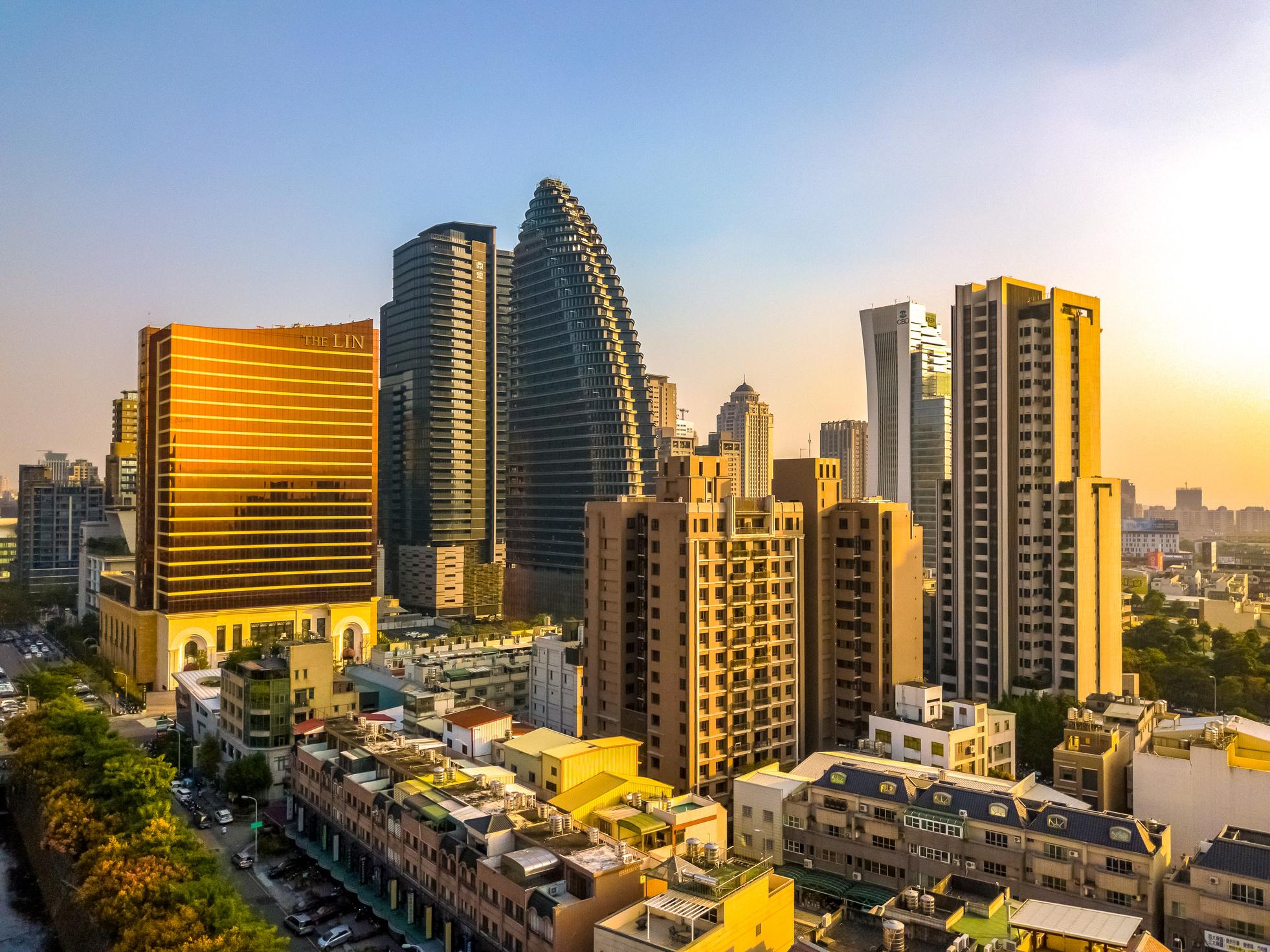 01
ADD SECTION HERE
Lorem ipsum dolor sit amet, consectetur adipiscing elit, sed do eiusmod tempor incididunt ut labore et dolore magna aliqua. Nunc aliquet bibendum enim facilisis gravida. Placerat duis ultricies lacus sed turpis.
CANVA CORPORATION
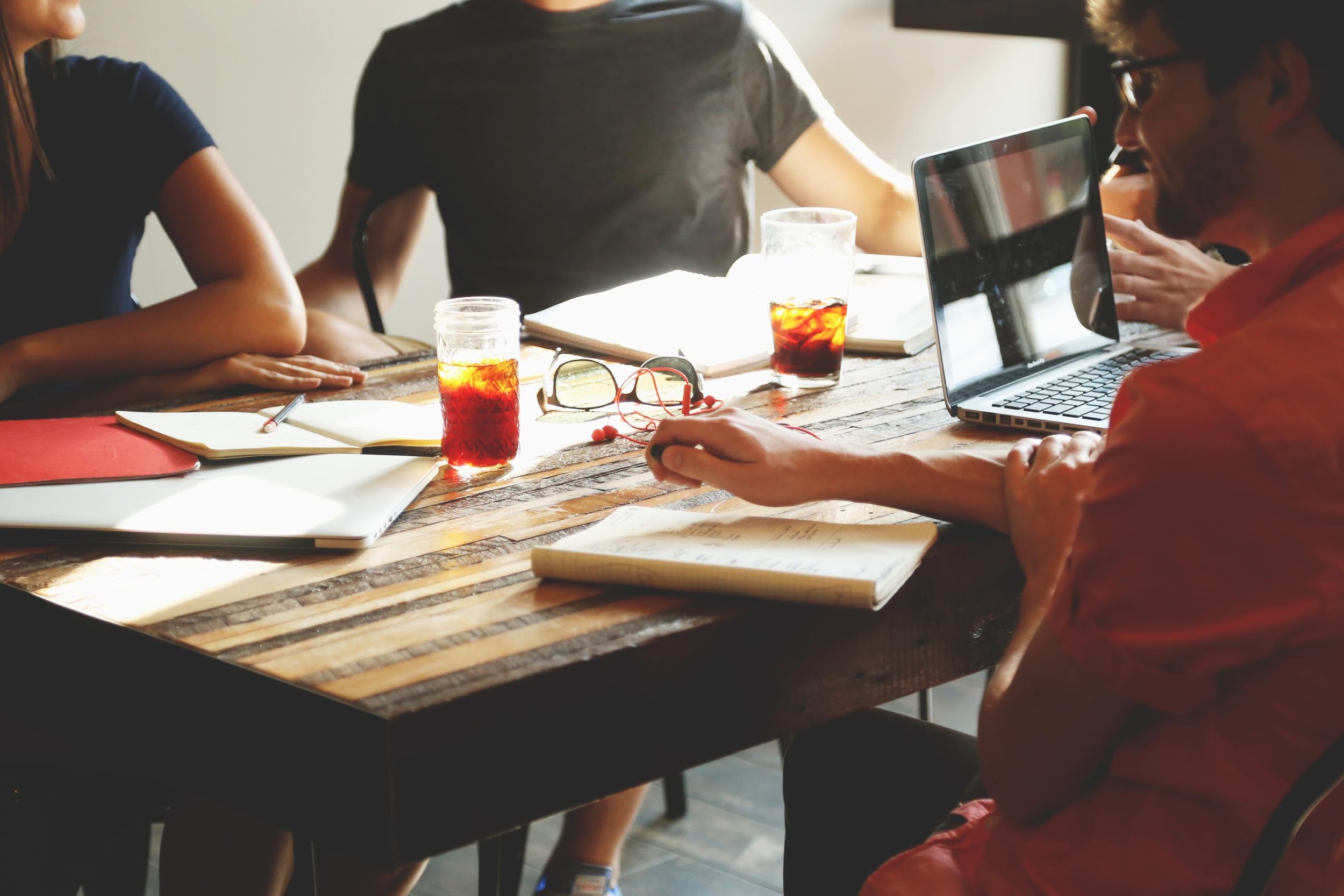 CONTENTS
01
05
ADD SECTION HERE
ADD SECTION HERE
02
06
ADD SECTION HERE
ADD SECTION HERE
Lorem ipsum dolor sit amet, consectetur adipiscing elit, incididunt ut.
03
07
ADD SECTION HERE
ADD SECTION HERE
04
08
ADD SECTION HERE
ADD SECTION HERE
CANVA CORPORATION
POINT 01
POINT 02
POINT 03
Lorem ipsum dolor sit amet, consectetur adipiscing elit, sed do eiusmod tempor incididunt ut labore et dolore magna aliqua. Nunc aliquet bibendum enim facilisis gravida. Placerat duis ultricies lacus sed turpis.
Lorem ipsum dolor sit amet, consectetur adipiscing elit, sed do eiusmod tempor incididunt ut labore et dolore magna aliqua. Nunc aliquet bibendum enim facilisis gravida. Placerat duis ultricies lacus sed turpis.
Lorem ipsum dolor sit amet, consectetur adipiscing elit, sed do eiusmod tempor incididunt ut labore et dolore magna aliqua. Nunc aliquet bibendum enim facilisis gravida. Placerat duis ultricies lacus sed turpis.
MARKET ANALYSIS
Lorem ipsum dolor sit amet, consectetur adipiscing elit, sed do eiusmod tempor incididunt ut labore et dolore magna aliqua. Nunc aliquet bibendum enim facilisis gravida.
CANVA CORPORATION
TIMELINE
Lorem ipsum dolor sit amet, consectetur adipiscing elit, sed do eiusmod tempor incididunt ut labore et dolore magna aliqua. Nunc aliquet bibendum enim facilisis gravida.
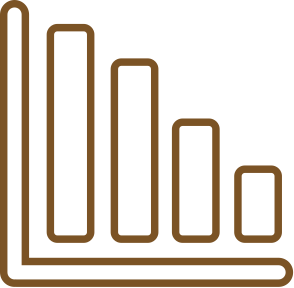 POINT 01
POINT 02
POINT 03
POINT 04
Lorem ipsum dolor sit amet, consectetur adipiscing elit, sed do eiusmod tempor incididunt ut labore et dolore magna aliqua.
Lorem ipsum dolor sit amet, consectetur adipiscing elit, sed do eiusmod tempor incididunt ut labore et dolore magna aliqua.
Lorem ipsum dolor sit amet, consectetur adipiscing elit, sed do eiusmod tempor incididunt ut labore et dolore magna aliqua.
Lorem ipsum dolor sit amet, consectetur adipiscing elit, sed do eiusmod tempor incididunt ut labore et dolore magna aliqua.
CANVA CORPORATION
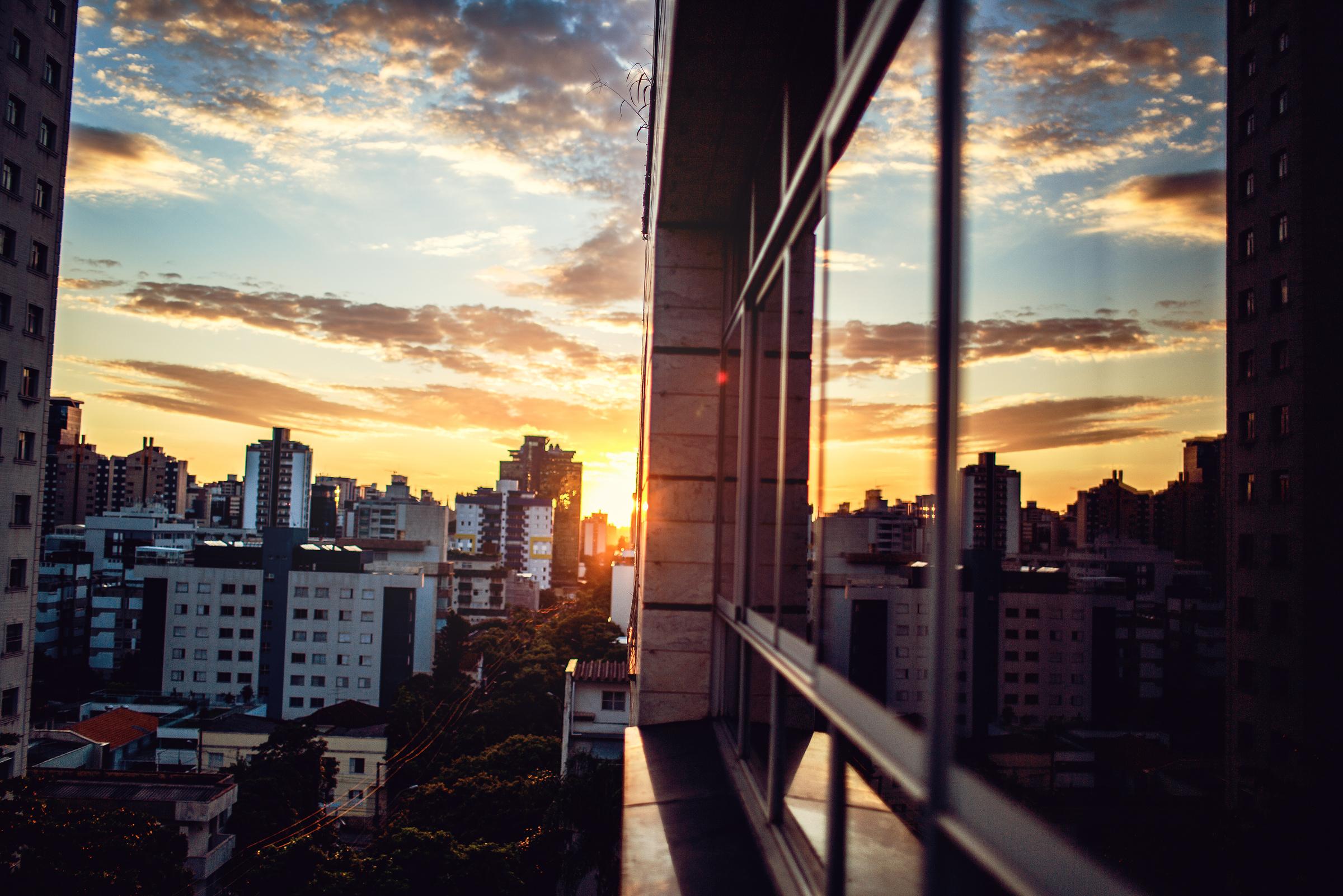 PROPOSALS
POINT 01
POINT 02
Lorem ipsum dolor sit amet, consectetur adipiscing elit, sed do eiusmod tempor incididunt ut labore et dolore magna aliqua. Nunc aliquet bibendum enim facilisis gravida.
Lorem ipsum dolor sit amet, consectetur adipiscing elit, sed do eiusmod tempor incididunt ut labore et dolore magna aliqua. Nunc aliquet bibendum enim facilisis gravida.
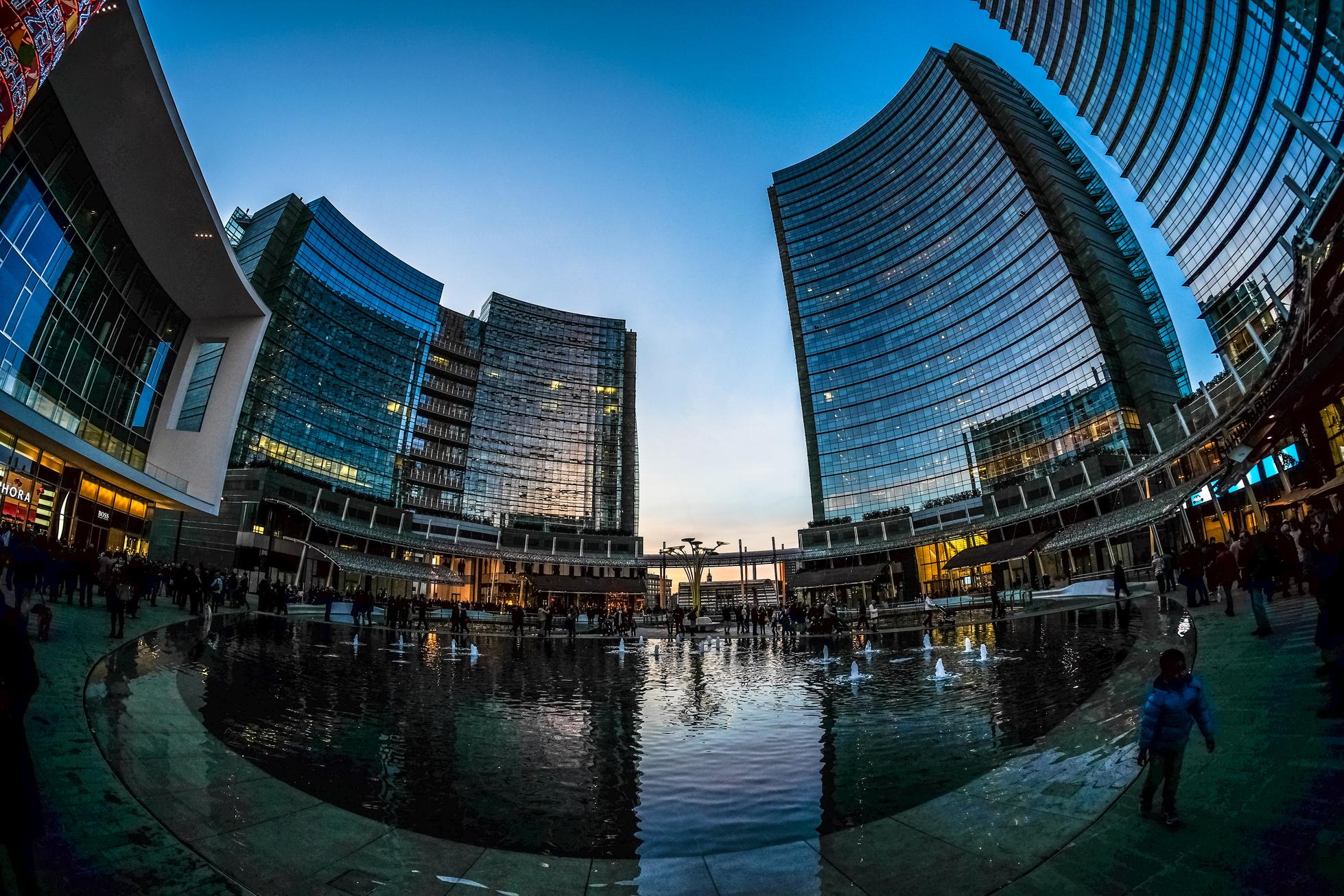 CANVA CORPORATION
COMPARE
CONTRAST
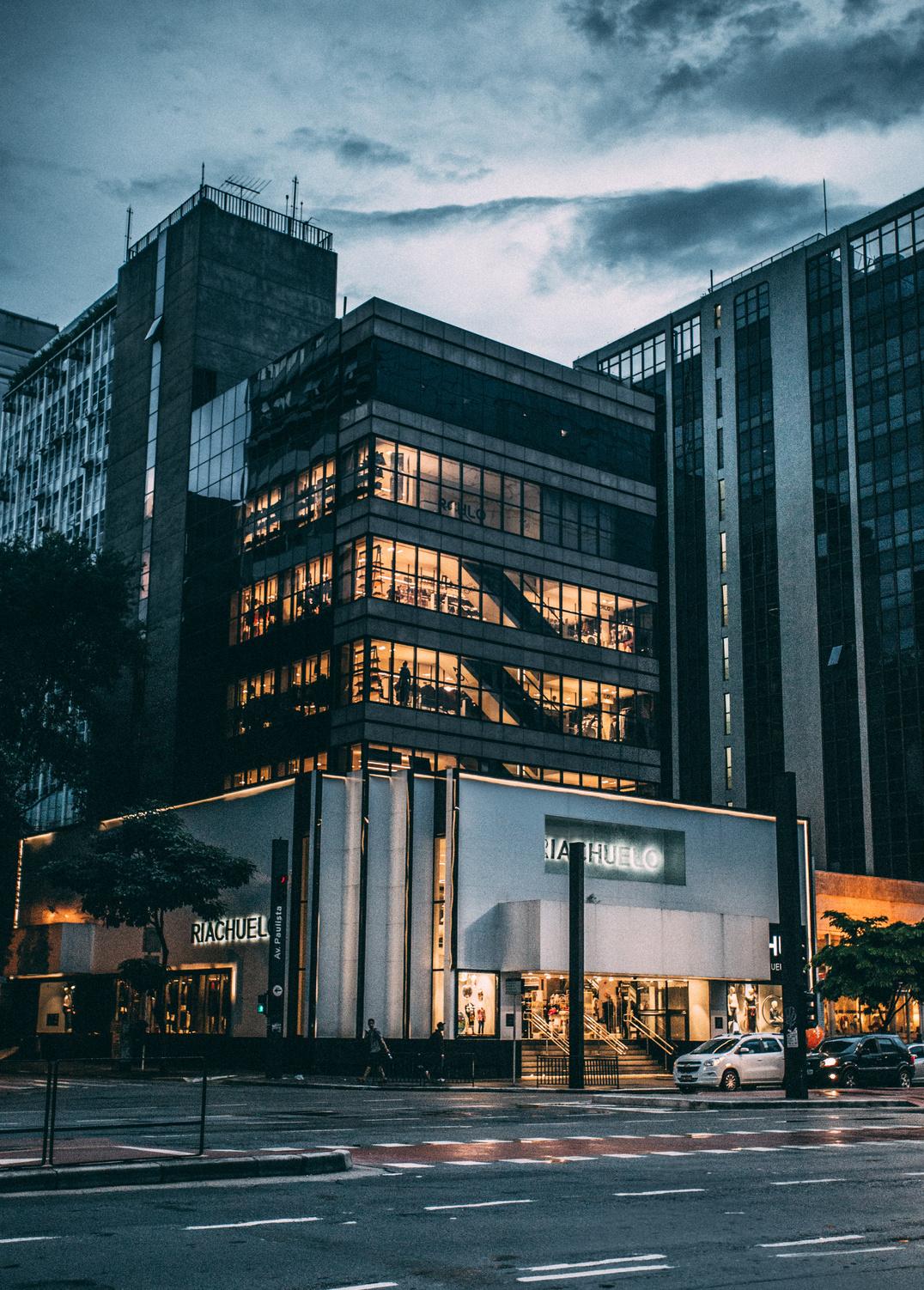 Lorem ipsum dolor sit amet, consectetur adipiscing elit, sed do eiusmod tempor incididunt ut labore et dolore magna aliqua. Nunc aliquet bibendum enim facilisis gravida.
Lorem ipsum dolor sit amet, consectetur adipiscing elit, sed do eiusmod tempor incididunt ut labore et dolore magna aliqua. Nunc aliquet bibendum enim facilisis gravida.
Lorem ipsum dolor sit amet, consectetur adipiscing elit, sed do eiusmod tempor incididunt ut labore et dolore magna aliqua. Nunc aliquet bibendum enim facilisis gravida.
Lorem ipsum dolor sit amet, consectetur adipiscing elit, sed do eiusmod tempor incididunt ut labore et dolore magna aliqua. Nunc aliquet bibendum enim facilisis gravida.
CANVA CORPORATION
NUMBERS
Lorem ipsum dolor sit amet, consectetur adipiscing elit, sed do eiusmod tempor incididunt ut labore et dolore magna aliqua. Nunc aliquet bibendum enim facilisis gravida.
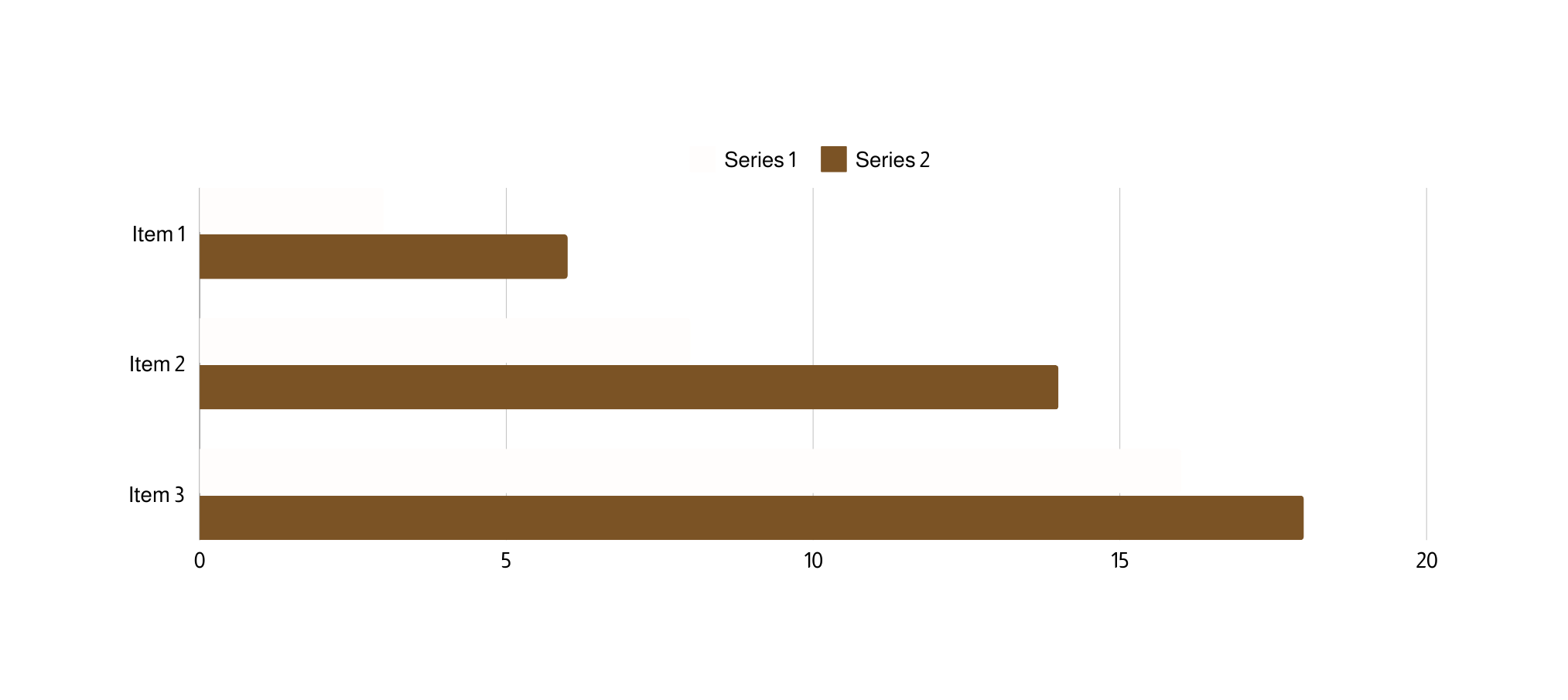 CANVA CORPORATION
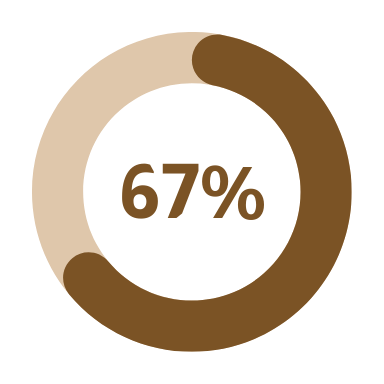 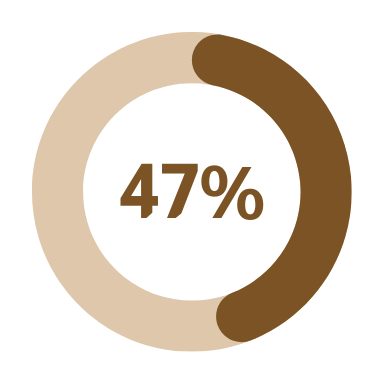 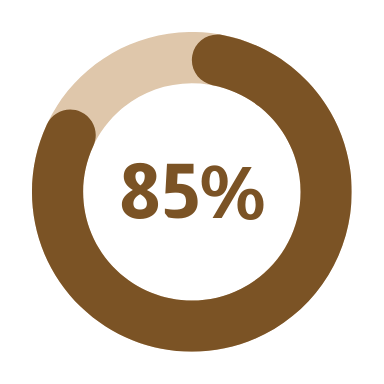 POINT 01
POINT 02
POINT 03
NUMBERS
Lorem ipsum dolor sit amet, consectetur adipiscing elit, sed do eiusmod tempor incididunt ut labore et dolore magna aliqua. Nunc aliquet bibendum enim facilisis gravida.
Lorem ipsum dolor sit amet, consectetur adipiscing elit, sed do eiusmod tempor incididunt ut labore et dolore magna aliqua. Nunc aliquet bibendum enim facilisis gravida.
CANVA CORPORATION
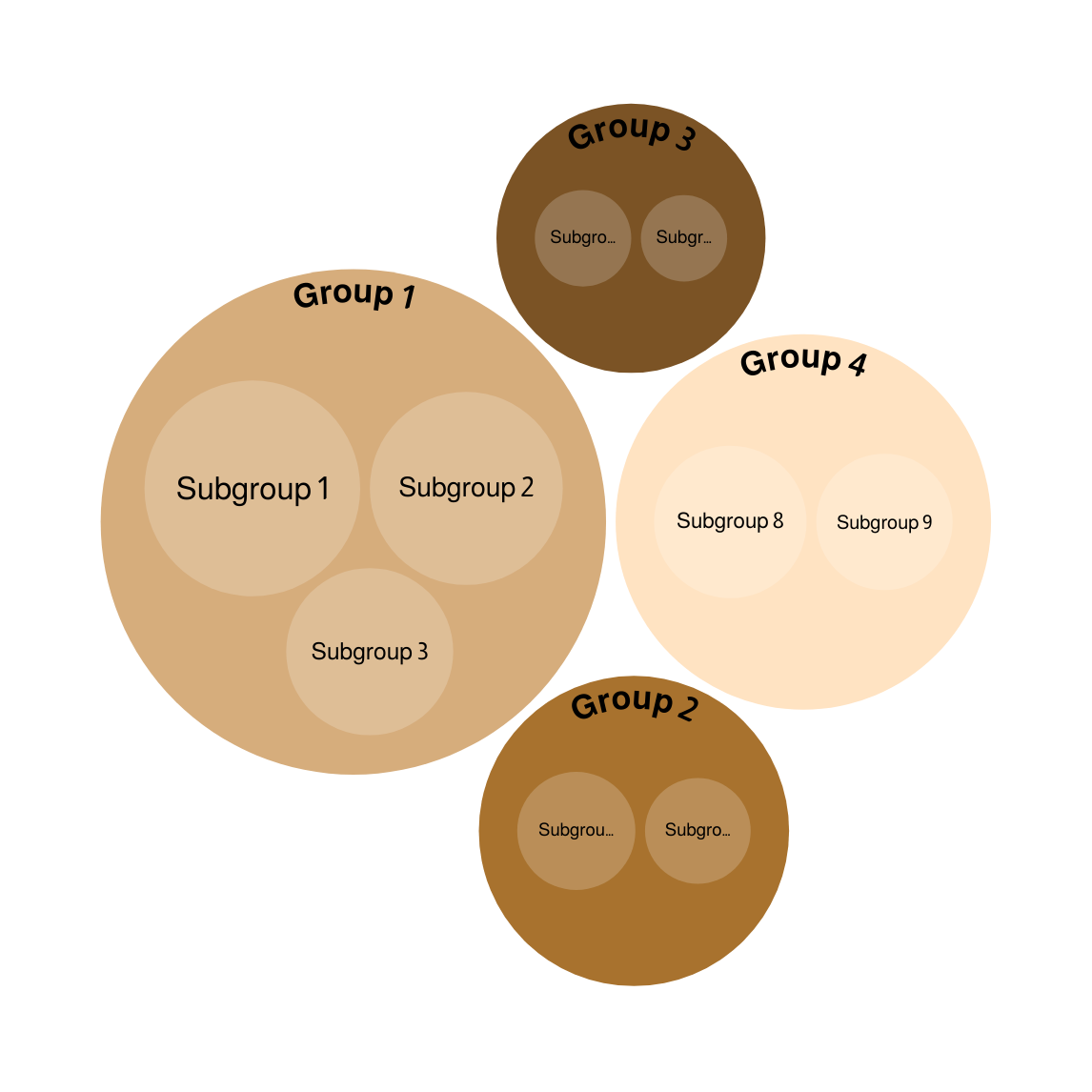 NUMBERS
Lorem ipsum dolor sit amet, consectetur adipiscing elit, sed do eiusmod tempor incididunt ut labore et dolore magna aliqua. Nunc aliquet bibendum enim facilisis gravida.
CANVA CORPORATION
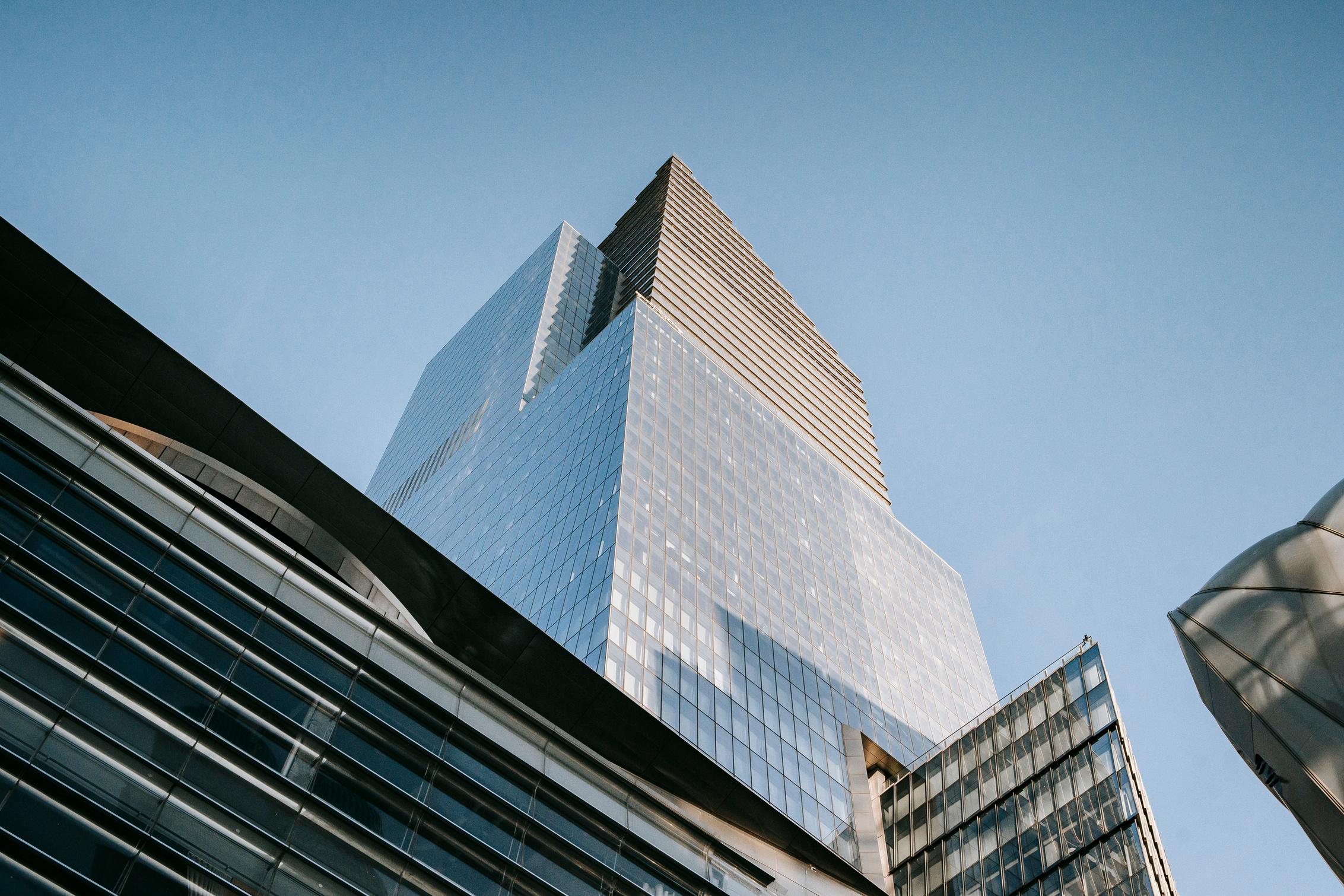 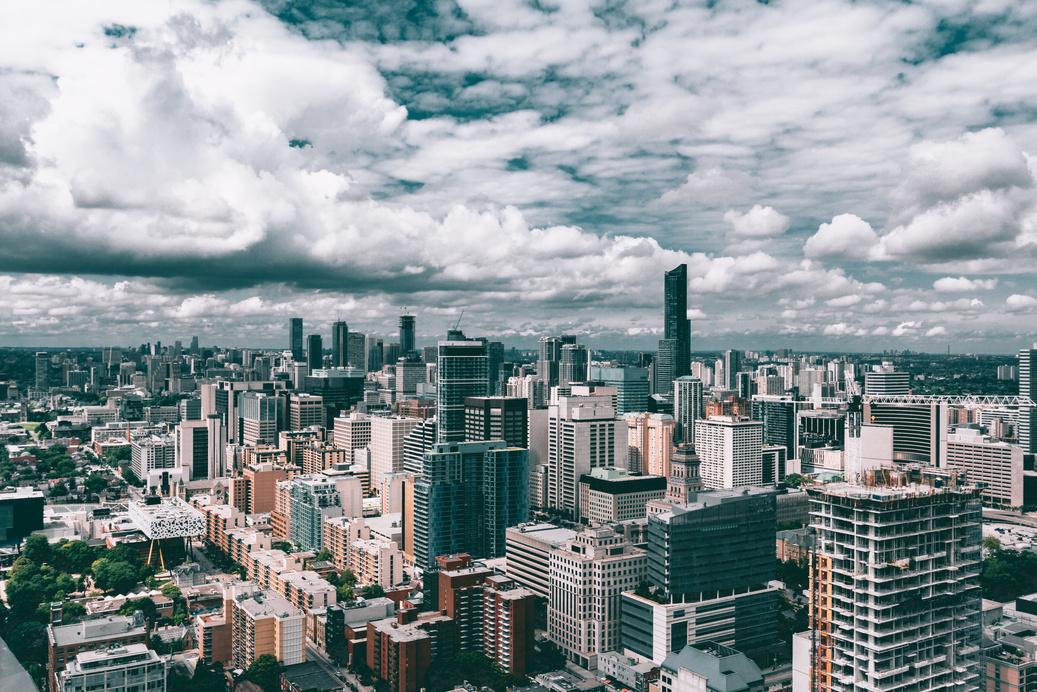 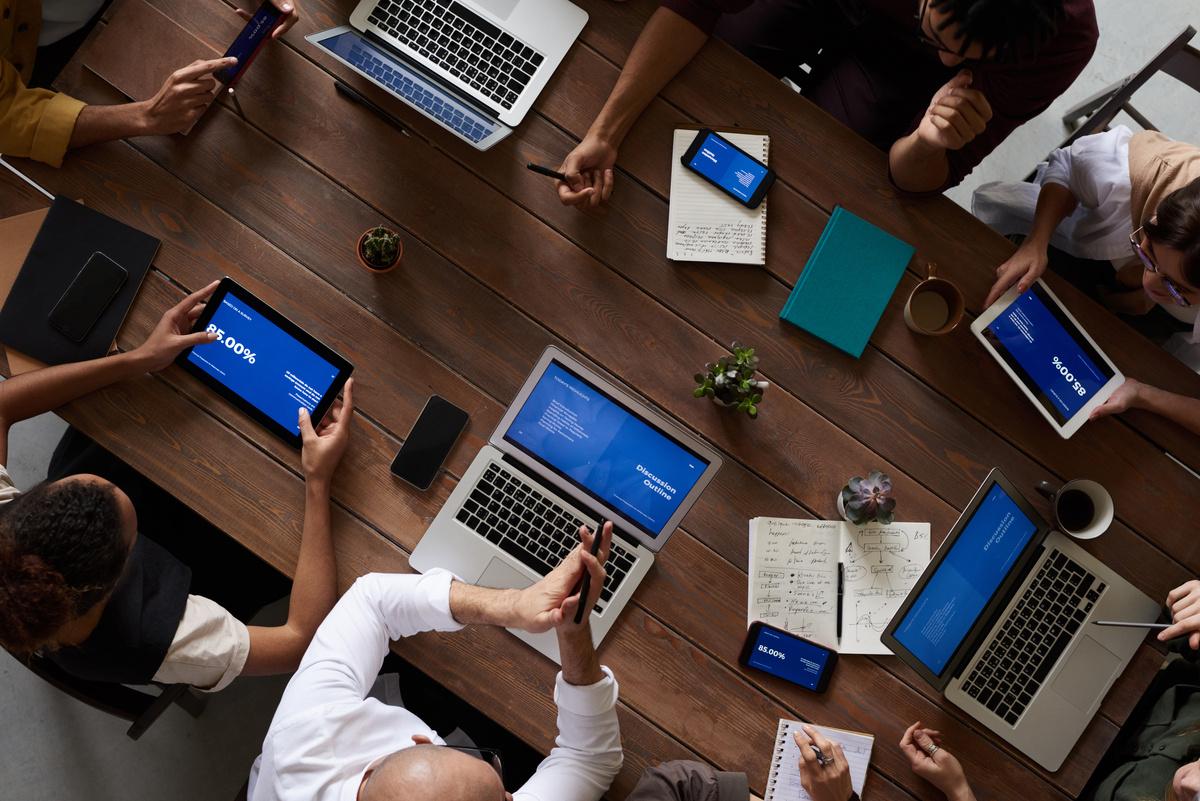 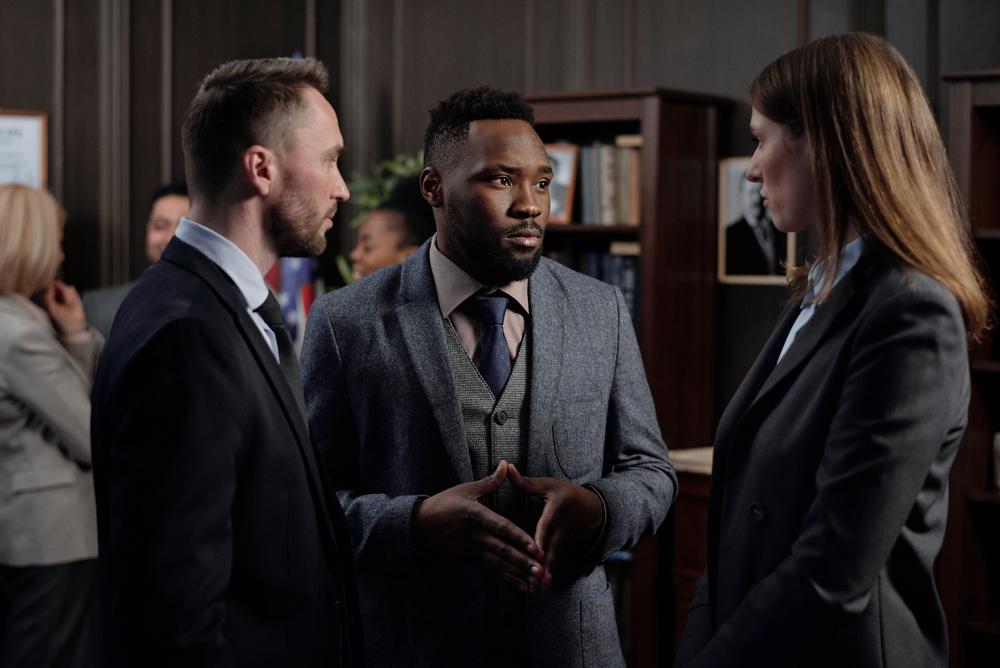 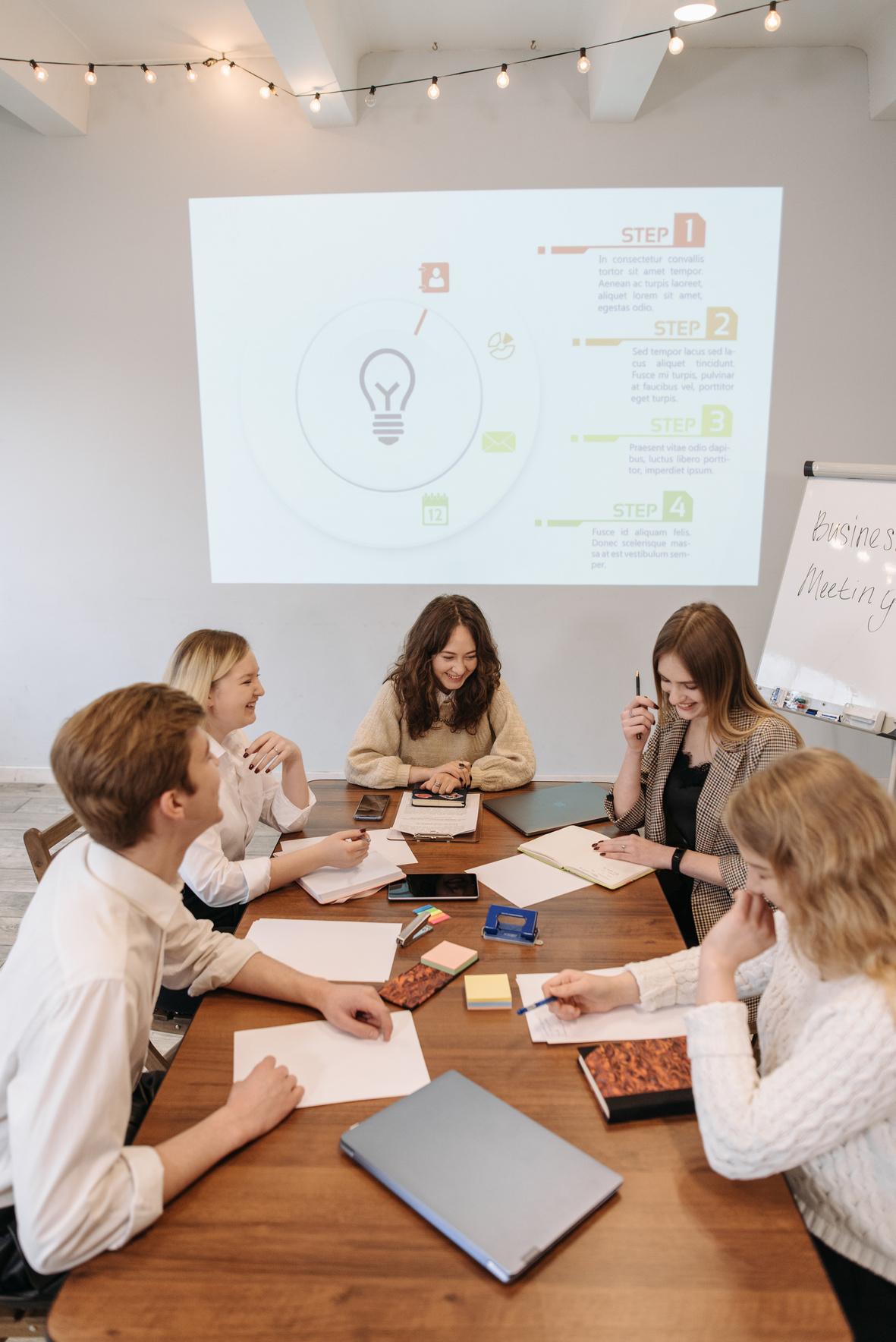 PHOTO GALLERY
Lorem ipsum dolor sit amet, consectetur adipiscing elit, sed do eiusmod tempor incididunt ut labore et dolore magna aliqua. Nunc aliquet bibendum enim facilisis gravida.
CANVA CORPORATION
OUR TEAM
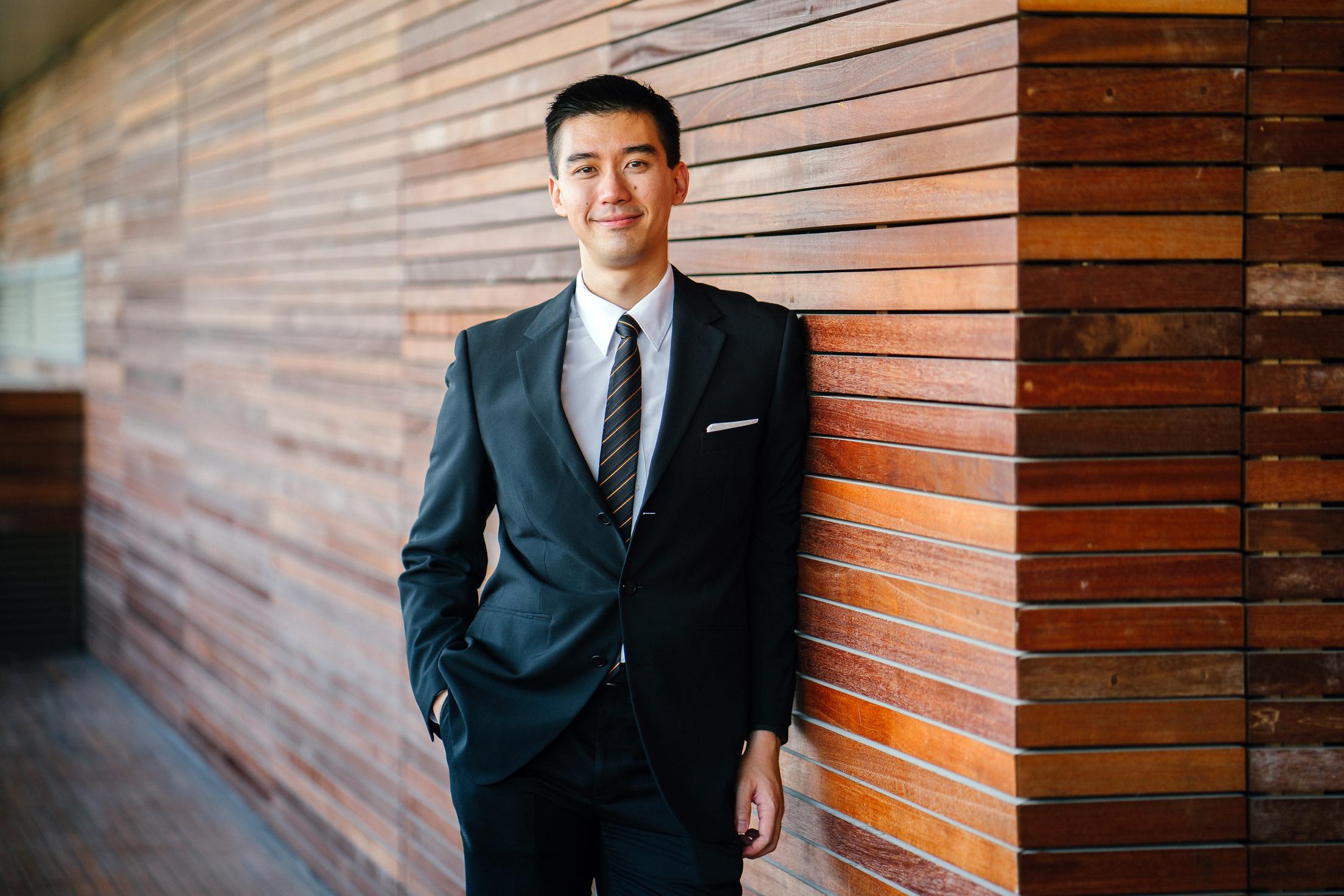 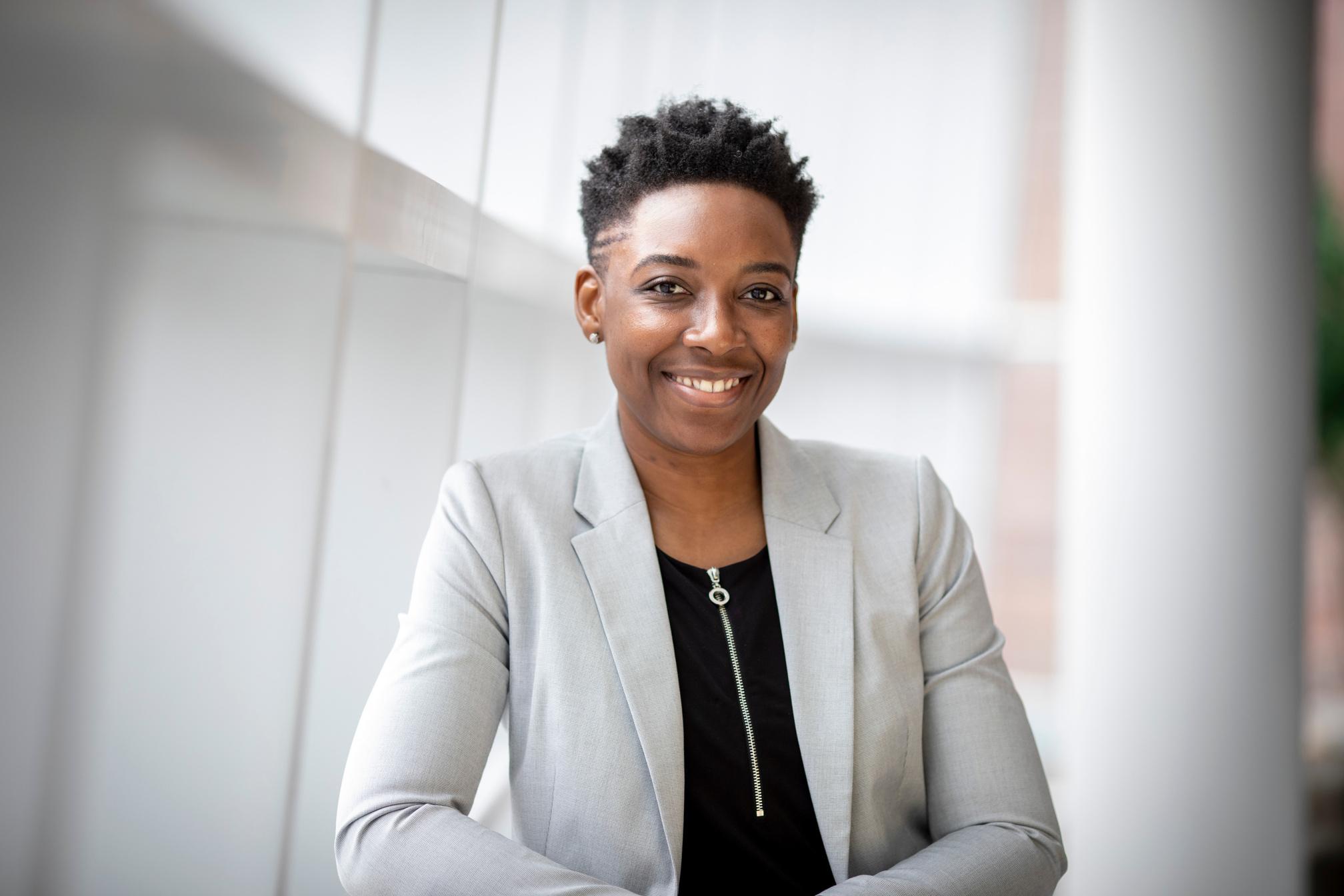 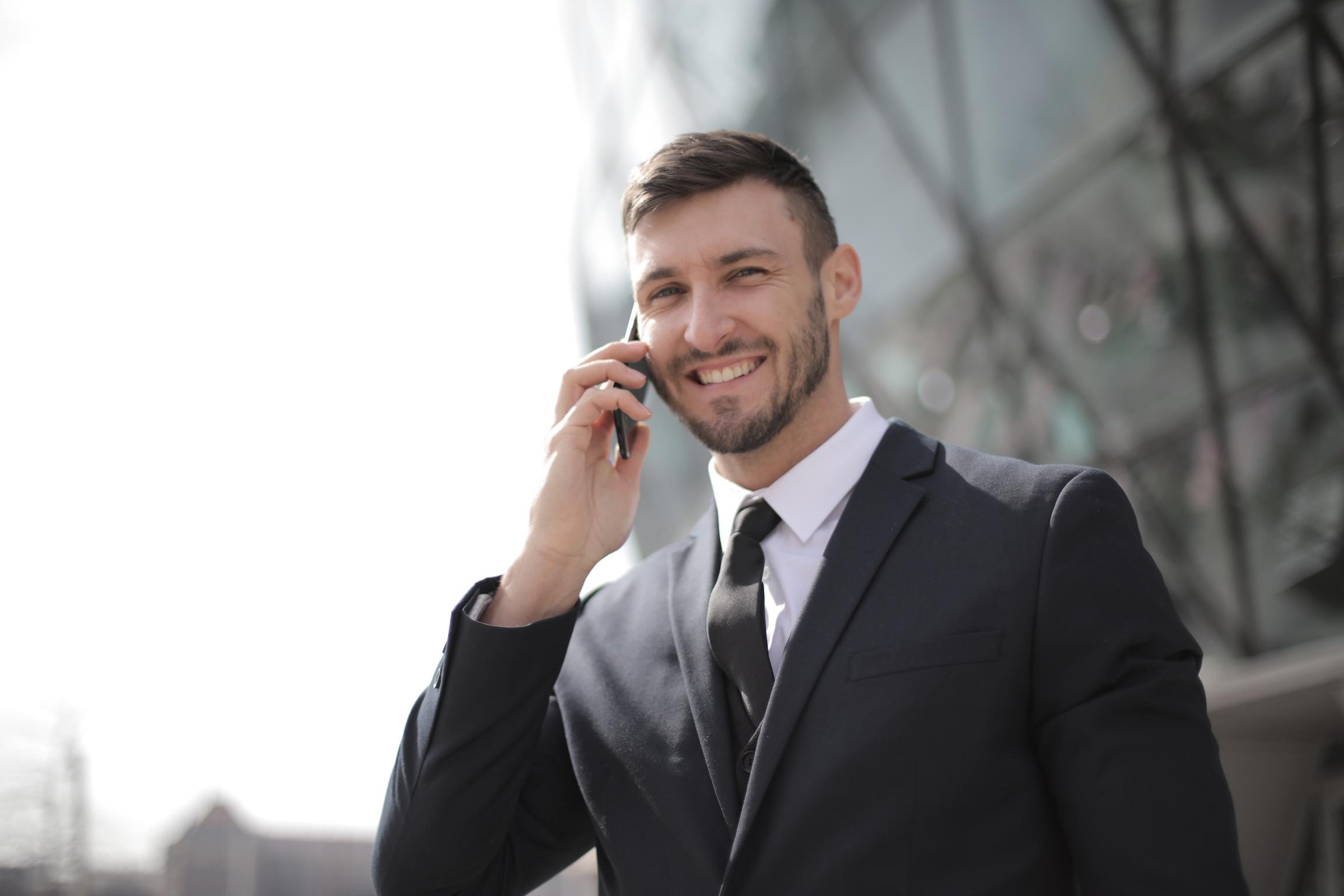 NAME HERE
NAME HERE
NAME HERE
POSITION OR TITLE HERE
POSITION OR TITLE HERE
POSITION OR TITLE HERE
Lorem ipsum dolor sit amet, consectetur adipiscing elit, incididunt ut.
Lorem ipsum dolor sit amet, consectetur adipiscing elit, incididunt ut.
Lorem ipsum dolor sit amet, consectetur adipiscing elit, incididunt ut.
CANVA CORPORATION
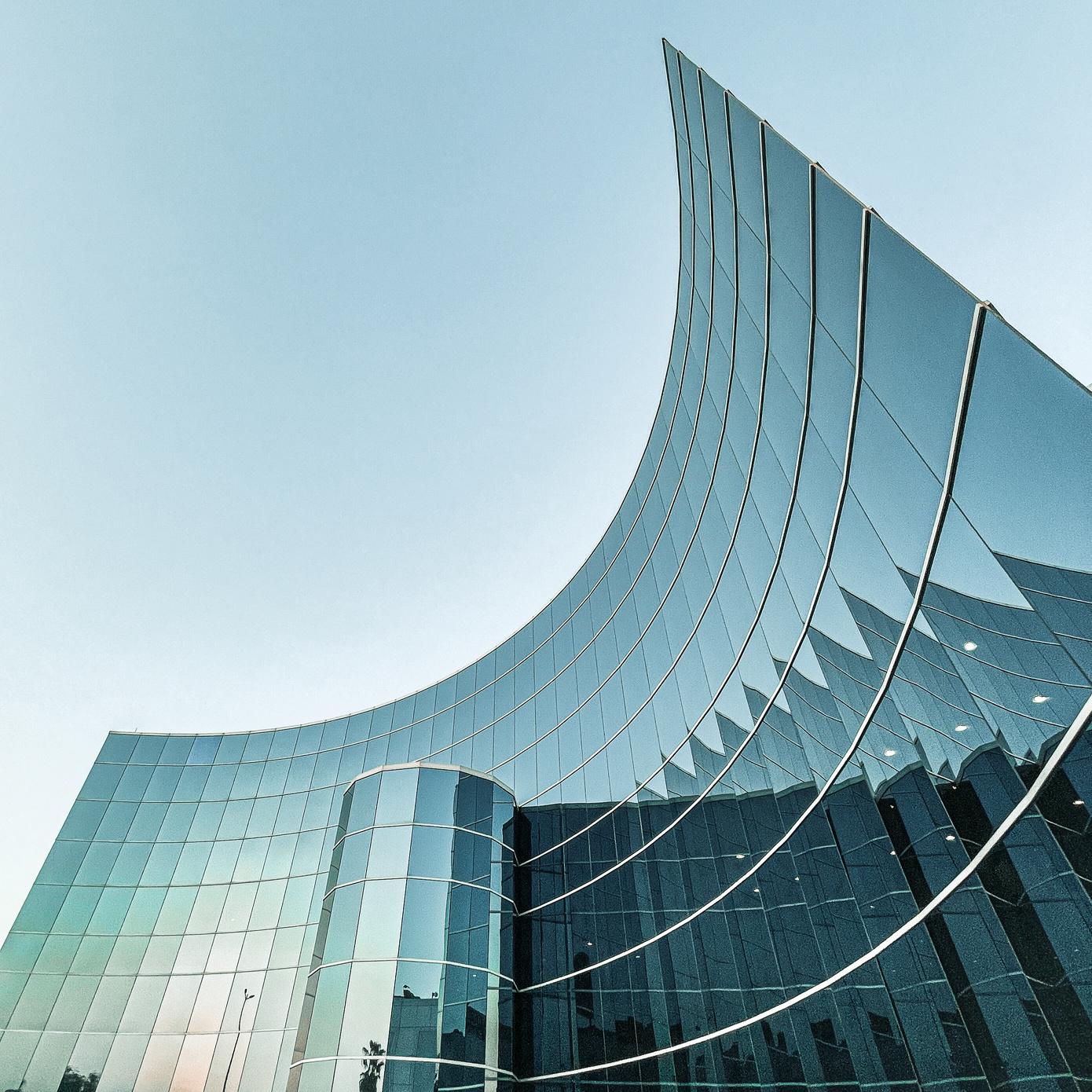 CONTACT US
123-4567
CANVACORP.COM
CANVACORP@MAIL.COM.AU
123 ANYWHERE ST. ANY CITY, 12345
CANVA CORPORATION
RESOURCE PAGE
Use these design resources in your Canva Presentation.
Fonts
Design Elements
This presentation template
uses the following free fonts:
TITLES:
ROBOTO

HEADERS:
ROBOTO

BODY COPY:
ROBOTO
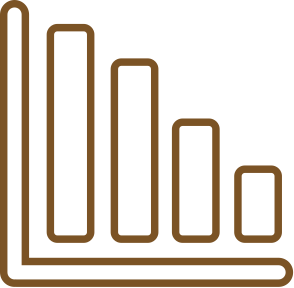 You can find these fonts online too.
Colors
#7B5325
#2B1C09
#DFC7AB
#FFFFFF
DON'T FORGET TO DELETE THIS PAGE BEFORE PRESENTING.
CREDITS
This presentation template is free for everyone to use thanks to the following:
for the presentation template
Pexels, Pixabay
for the photos
Happy designing!